LOS MANDATOS FAMILIARES
A command is when you tell someone WHAT TO DO! Eat well! Sleep! Do exercise! Rest!
To form a tú command go to the él/ella/usted form of the present tense

¡Habla!
¡Mira!
¡Come!
¡Descansa!

ᰅ
IRREGULAR COMMANDS
Decir-      di       say!
Hacer-     haz    do/make!
Ir-             ve      go!
Poner-     pon    put/place!
Salir-        sal      leave!
Ser-          sé       be!
Venir-      ven      come!
FORMING NEGATIVE COMMANDS
1. Put “no” in front of the verb
2. Change the verb to the opposite ending and add “s”
3.   AR verbs change to es
 4.  Er/IR  verbs change to as
No fumes
No bailes
No comas
No bebas
Baja de peso
Lose weight!
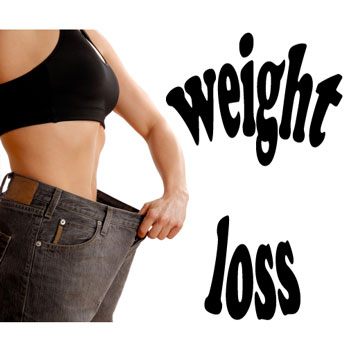 Bebe leche
Drink milk!
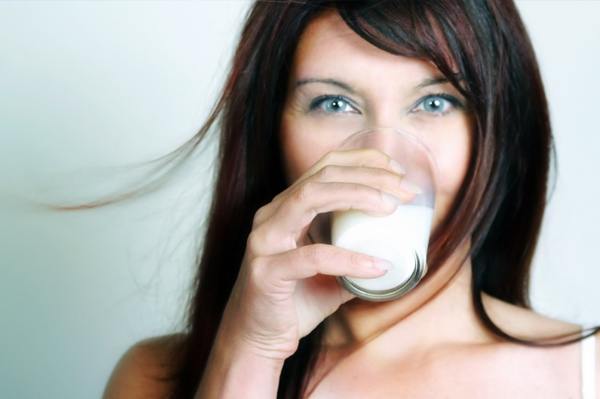 No trabajes demasiado
Don’t work so much
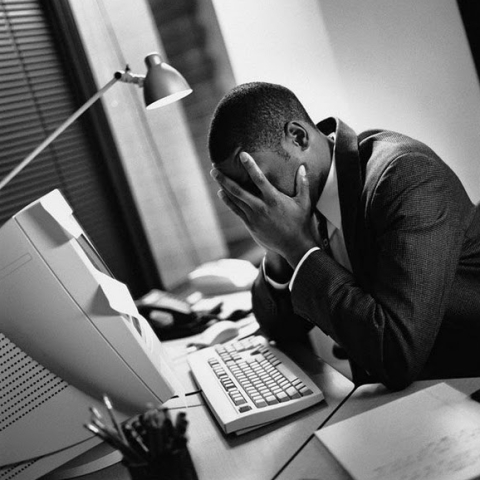 Come bien
Eat well!
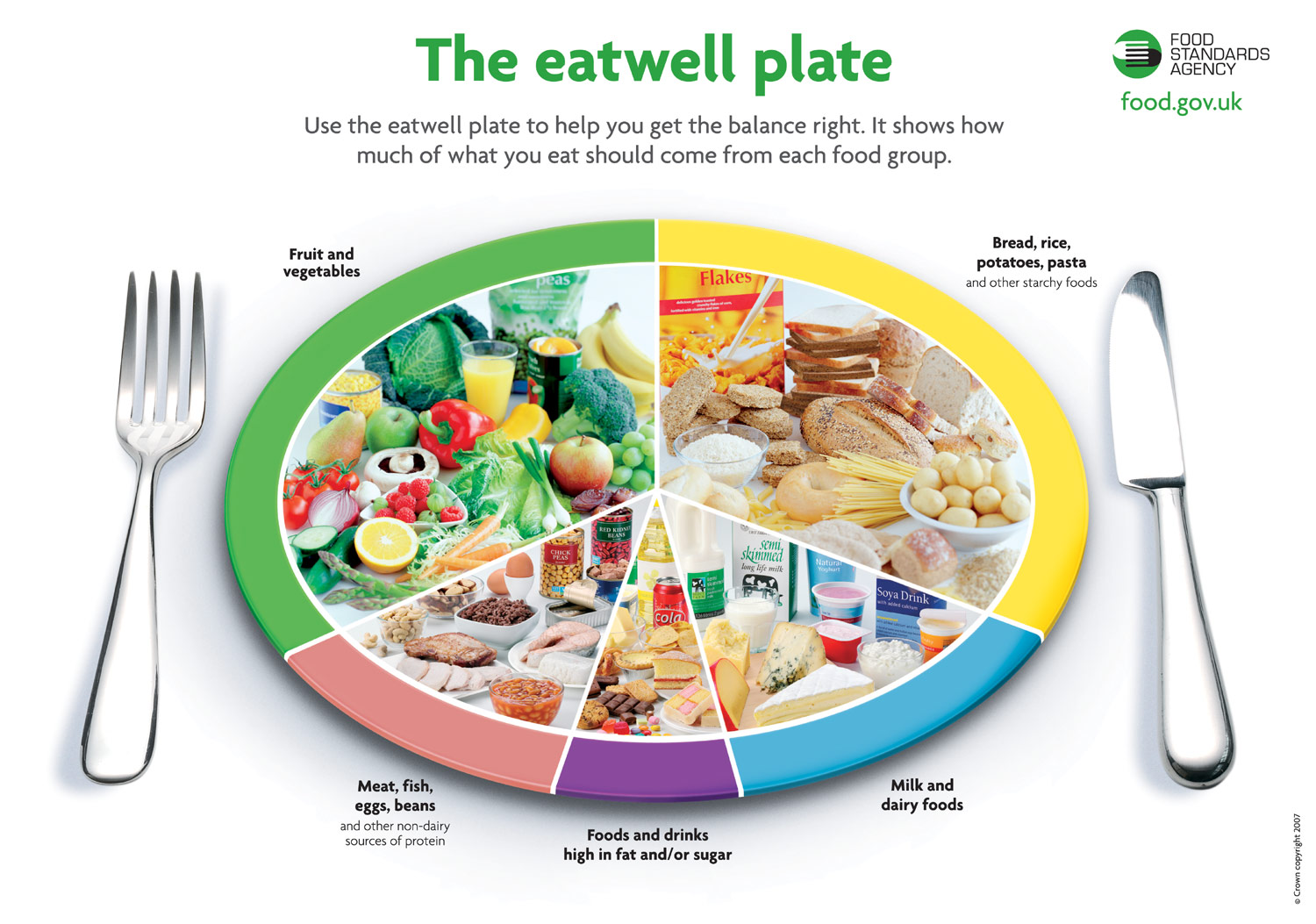 Duerme
Sleep!
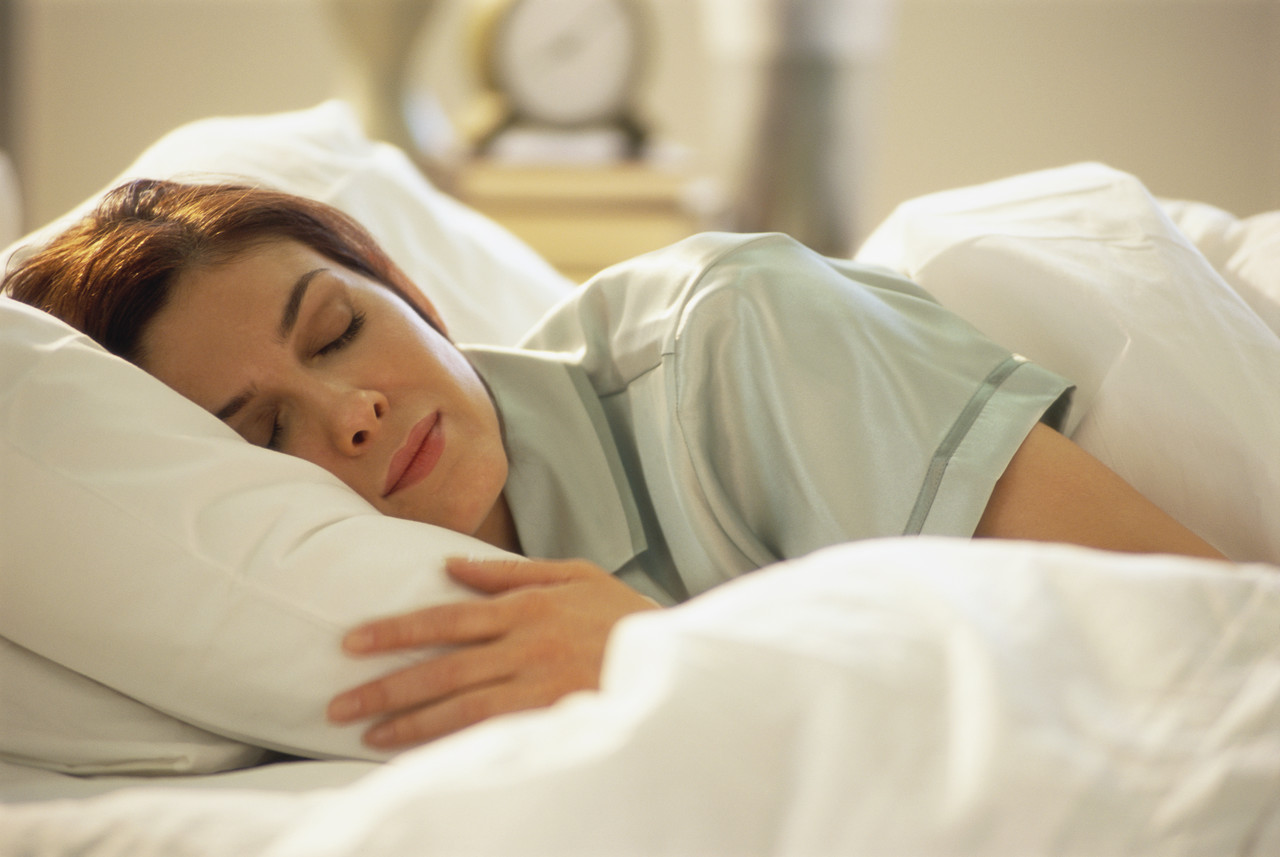 Come una dieta sana
Eat a healthy diet!
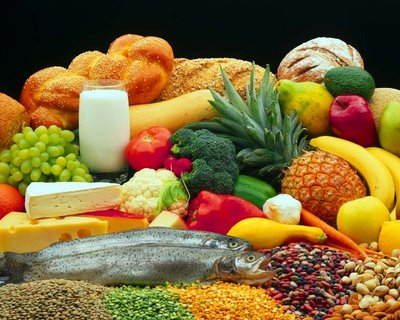 Haz yoga
Do yoga!
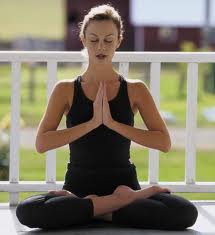 No fumes
Don’t smoke!
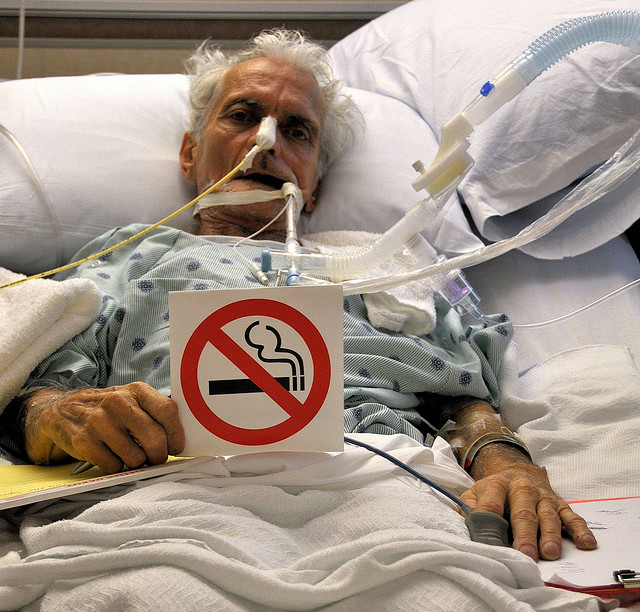 No bebas café
Don’t drink cofee
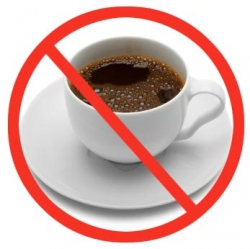